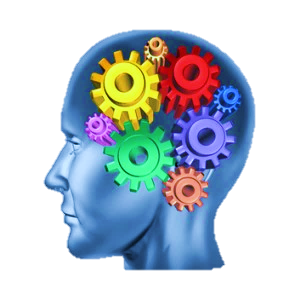 The BIG Idea
Examination Paper Technique
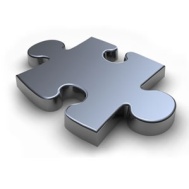 Today we will:
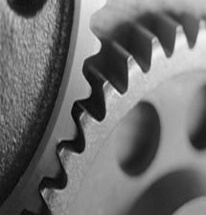 Know the difference between examination command words and stem words
Write analytically
Write evaluatively
[Speaker Notes: Students identify key words to underline]
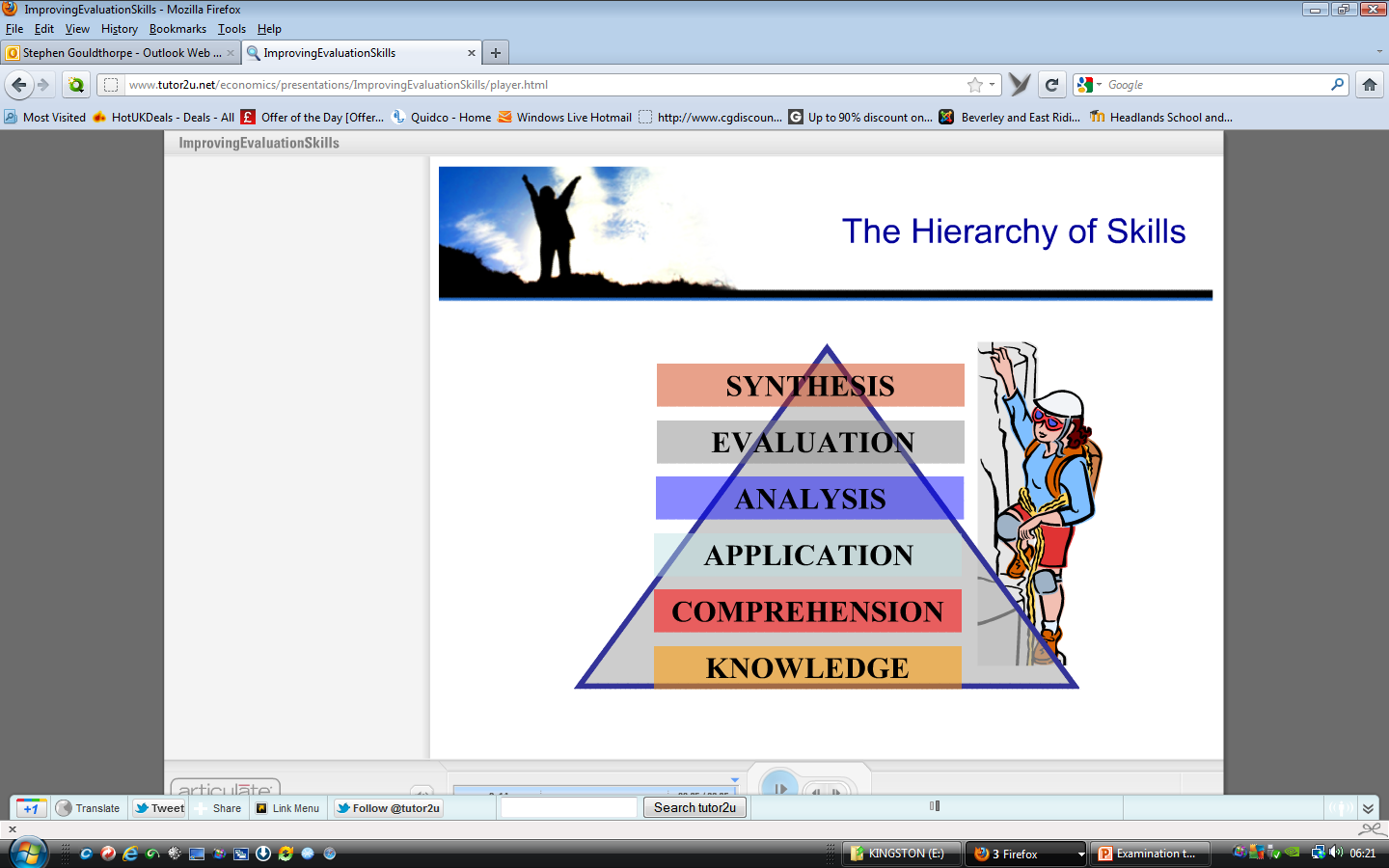 What do they mean?
Define unemployment?
Knowledge

Comprehension

Application

Analysis

Evaluation

Synthesis
What has happened to unemployment in the UK
Measure the percentage change in unemployment between 2008 and 2011 as shown in this chart
Analayse why unemployment in the UK has risen over the past 3 years
“Unemployment has risen in the UK, more quickly than in the rest of Europe, because of our weak employment protection laws.  Discuss whether you agree with this statement.
How well the answer is put together – bringing together data and your arguments to present a coherent argument
KNOWLEDGE and critical UNDERSTANDING
Classify...  
Define the following...  
Explain...  
Give...  
Identify...  
List the advantages...  
List...  
Name...  
Outline...  
State...
APPLICATION of KNOWLEDGE and CRITICAL UNDERSTANDING
Apply...  
Calculate...  
Explain (relevant to the circumstances outlined) ...  
Give an example of...  
How...  
Predict...  
Show how...  
Use...  
What is meant by...  
What would be the advantages of...  
Which...  
Why...
ANALYSIS
Analyse...  
Calculate...  
Compare...  
Explain the advantages / disadvantages...  
From the given...  
How...  
Identify...  
Organise...  
Select...  
Show how...  
Which...
EVALUATION
Advise...  
Analyse (and come to a decision) ...  
Assess...  
Compare...  
Consider...  
Decide...  
Discuss...  
Evaluate...  
Recommend...  
To what extent...  
Which...  
Why...
Evaluate
Compare a number of possible views about an economic problem or issue and come to a reasoned conclusion about which view holds most weight
E.g. Evaluate the record of the UK government in tackling the UK budget deficit (Knowledge)
Assess
Analyse an economic issue and weigh up the relative importance of different strands of the argument
Assess the possible effects of a reduction in the housing benefit paid to families
Will it be positive or negative?
How does your answer differ over the long term and short term?
Key stem words
“Unemployment has risen in the UK, more quickly than in the rest of Europe, because of our weak employment protection laws.  Discuss whether you agree with this statement.
What is the purpose of this question?
Is it to explain why UK unemployment has risen?
Or is it to get you to focus on why unemployment in the UK has risen more quickly?
Exam Technique: Balloon Analysis!
No matter how hard I try I cannot blow up a balloon fully in one go. It takes me 4 or 5 stages (blows) until I manage it.
This is a bit like analysis. Many students like to try and 'blow up a balloon in one go'. Can't be done properly! All you end up with is a rather sad looking balloon! To blow up a balloon properly you need to take 4 or 5 logical steps, a bit like an answer.
Many students take a huge leap in their answers and jump immediately to '.....and this will result in extra revenue and profit' without actually saying HOW or WHY this will end up in extra revenue and profit'.
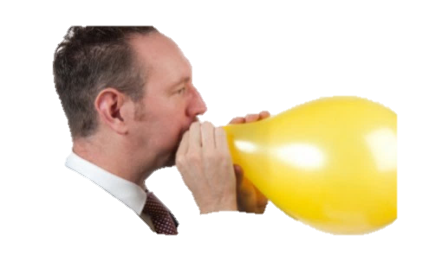 Analysis: The Snoozatron
In the video, Wallace is struggling to get to sleep so he starts his Snoozatron contraption, with the help of Grommit, to help him fall asleep.
Write down the different stages (links) that the Snoozatron went through in order to get Wallace to fall asleep. 
This should highlight what analysis is all about. Analysis is about a chain of argument. In the video, there are a number of links in the chain that help Wallace fall asleep.
Honda – the cog
Link
The video (from Honda) demonstrates exactly what analysis is; a chain of argument, or in this case, a domino effect.
Stepping Stones - Developing Exam Skills (Analysis)
The focus on developing good application (gAP) and good analysis (gAN) is essential. This is about developing gAN.  One way to develop students understanding of the difference between rAN (reasonable analysis) and gAN is to use the analogy of stepping stones across a river.  Apart from swimming across, you can leap from one side to the other or walk over the stepping stones to get to the other side. Leaping from one side to the other is rAN whilst walking over the stepping stones is gAN.
Stepping Stones - Developing Exam Skills (Analysis)
So, lets take the example of a manufacturing business that prides itself on producing a quality product which is its USP. The business currently uses a soft HR strategy where staff have lots of responsibility. Kaizen and quality circles are key features of the business. A new CEO is employed who wants to move towards a more flexible workforce and introduce a harder HR strategy. A typical question might be to analyse the consequences of introducing a hard HR strategy into this business.
Leaping across the river might lead to the following:
‘a move towards a harder HR strategy may lead to a more demotivated workforce and therefore poorer quality and less sales’ (rAN).
Here, the student has made a ‘leap’ straight from a demotivated workforce to poorer quality and less sales.
A stepping stones response might look something like this
‘a move towards a harder HR strategy may mean that staff have less responsibility and less involvement in their work. This could therefore lead to a more demotivated workforce. In turn, staff may place less focus on quality and participate less in the firms quality circles which could therefore lead to a poorer quality product. The effect of this might be that they lose the USP that they are known for which could therefore reduce sales for the business’ (gAN)
In the above example, we can clearly see the ‘steps’ that the student has taken in order to get from one side to the other.  Sometimes, big steps are not always the best…..
Extended writing task
Why are big businesses so poor at contingency planning?
A great way to practice exam technique is to spend 5-10 minutes planning an exam answer.  A key technique is being able to focus on a small number of relevant points which directly answer the essay question. You can only do this if you really understand what the question is answering!
Don't forget to use our Stepping Stones approach to developing how you would develop each of your chosen points. You don't have to write the entire paragraph point - just think about that logical chain of argument.
Developing Exam Skills (Evaluation) DISCO-M, FMOP & PESTLE
Why are big businesses so poor at contingency planning and evaluate the likely consequences?
Choose one of your `Leaping Statements` and apply the stepping stones approach.
You have crossed the river and must now reach the top of the mountain!
Get ready to DISCO-M!
Stepping Stones to the DISCO-M
A stepping stones response might look something like this
‘a move towards a harder HR strategy may mean that staff have less responsibility and less involvement in their work. This could therefore lead to a more demotivated workforce. In turn, staff may place less focus on quality and participate less in the firms quality circles which could therefore lead to a poorer quality product. The effect of this might be that they lose the USP that they are known for which could therefore reduce sales for the business’ (gAN)

In the above example, we can clearly see the ‘steps’ that the student has taken in order to get from one side to the other.  Sometimes, big steps are not always the best…..Once you have crossed the river using small stepping stones , you are ready to demonstrate your disco moves!

Decision
It depends on
Short term v long term
Cost (opportunity or financial)
Other factors
Most important factor
EVALUATION
Advise...  
Analyse (and come to a decision) ...  
Assess...  
Compare...  
Consider...  
Decide...  
Discuss...  
Evaluate...  
Recommend...  
To what extent...  
Which...  
Why...
Evaluate
Compare a number of possible views about an economic problem or issue and come to a reasoned conclusion about which view holds most weight

E.g. Evaluate the record of the UK government in tackling the UK budget deficit (Knowledge)
Assess
Analyse an economic issue and weigh up the relative importance of different strands of the argument
Assess the possible effects of a reduction in the housing benefit paid to families
Will it be positive or negative?
How does your answer differ over the long term and short term?
“Unemployment has risen in the UK, more quickly than in the rest of Europe, because of our weak employment protection laws.  Discuss whether you agree with this statement.
What is the purpose of this question?
Is it to explain why UK unemployment has risen?
Or is it to get you to focus on whether unemployment in the UK has risen more quickly?
AFL
In pairs – choose a business/economics related topic; inflation, taxation, government spending, UK membership of the Euro
Provide a definition!
Tell me something that you know about it! (Application/Comprehension)
Explain two reasons why this is happening and its consequences (Analysis)
Assess which you think is the most important reason and why? (Evaluation)
Demonstrate Understanding
Write a low level (knowledge) business studies or economics question
Write a mid level (analysis) business studies or economics question
Write a high level (evaluation) business studies or economics question
Pass it to another pair to answer!!!!
REVISION
Evaluation
(Ev)
Analysis
(An)
Application 
(App)
Knowledge
(K)
Exam Technique
Why ASEAN countries imposed tariffs on imported goods?
K – Tariffs are an import tax raised on imported goods and service
P – Tariffs are used to protect domestic producers from foreign competition and to raise revenue by the government
A – These countries are still developing and as such, have many infant industries which would be vulnerable to foreign imports.  The government use tariffs in order to protect jobs and allow the businesses to grow strong enough in order to compete with more developed and mature foreign competitors.  In poor and less developed countries without sophisticated government al institutions, the revenue raised is an important source of income.
DISCO-M and FMOP
Dyson
To what extent is it important to a business, such as Dyson, to seek ways of reducing labour costs? 8 marks
Sir James Dyson’s fan is innovative, expensive and aimed principally at foreign markets.  Recommend which element of the marketing mix would be particularly important to the success of this product. 8 marks
Natalie Ellis’s business is just starting out. Sir James Dyson’s company is well established and larger.  Evaluate whether Natalie and James should adopt similar approaches to motivating their staff. 12 marks